Проверки Роспотребнадзор: Вся правда без купюр. ППК. Методическая презентация.
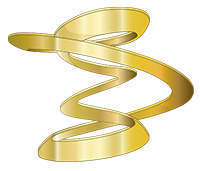 Центр сертификации и обучения «ИСУ»
Центр сертификации и обучения "ИСУ"
1
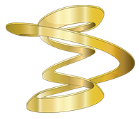 Производственный контроль (ПК) – контроль производителя (продукции, услуг) за соблюдением требований законо-дательства и нормативных документов.
     ПК  является обязанностью производителя в соответствии с действующими федеральными законами.
     ПК осуществляется в отношении различных сторон деятельности  юридических лиц и индивидуальных пред-принимателей, за которой осуществляется государственный надзор:
	- санитарно-эпидемиологический надзор;
	- охрана труда;
	- экологический надзор;
	- промышленная безопасность и др.
      
Требования к проведению ПК изложены в соответствующих нормативных документах и органы государственного надзора следят за их соблюдением
Центр сертификации и обучения "ИСУ"
2
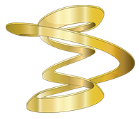 Согласно Конституции РФ каждый имеет право на охрану здоровья и благоприятную окружающую среду (ст. ст. 41, 42). В связи с этим одним из основных направлений государственной политики является обеспечение санитарно-эпидемиологичес-кого благополучия населения, в том числе контроль за соблюдением санитарных правил организациями и индивидуальными предпринимателями, а также проведением ими санитарно-противоэпидемических мероприятий при выполнении работ и оказании услуг, при производстве, транспортировке, хранении и реализации продукции.
Центр сертификации и обучения "ИСУ"
3
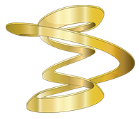 Федеральный закон от 30.03.1999 N 52-ФЗ"О санитарно-эпидемиологическом благополучии населения"
Статья 11. Обязанности индивидуальных предпринимателей и юридических лиц.
…. осуществлять производственный контроль (ПК), в том числе посредством проведения лабораторных исследований и испытаний, за соблюдением санитарно-эпидемиологических требований и проведением санитарно-противоэпидемических (профилактических) мероприятий при выполнении работ и оказании услуг, а также при производстве, транспортировке, хранении и реализации продукции

Статья 32. Производственный контроль.
 1. ПК, в том числе проведение лабораторных исследований и испытаний, за соблюдением санитарно-эпидемиологических требований и выполнением санитарно-противоэпидемических (профилактических) мероприятий в процессе производства, хранения, транспортировки и реализации продукции, выполнения работ и оказания услуг, а также условиями труда осуществляется индивидуальными предпринимателями и юридическими лицами в целях обеспечения безопасности и (или) безвредности для человека и среды обитания таких продукции, работ и услуг.
2. ПК осуществляется в порядке, установленном техническими регламентами или применяемыми до дня вступления в силу соответствующих технических регламентов санитарными правилами, а также стандартами безопасности труда, если иное не предусмотрено федеральным законом.
3. Лица, осуществляющие ПК, несут ответственность за своевременность, полноту и достоверность его осуществления.
Центр сертификации и обучения "ИСУ"
4
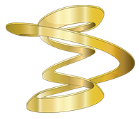 Для организаций, осуществляющих деятельность по изготовлению и обороту пищевых продуктов, материалов и изделий, Обязанность по осуществлению производственного контроля установлена также Федеральным законом от 02.01.2000 N 29-ФЗ "О качестве и безопасности пищевых продуктов".

Статья 22. Требования к организации и проведению производственного контроля за качеством и безопасностью пищевых продуктов, материалов и изделий
     1. Индивидуальные предприниматели и юридические лица, осуществляющие деятельность по изготовлению и обороту пищевых продуктов, материалов и изделий, обязаны организовывать и проводить ПК за их качеством и безопасностью, соблюдением требований нормативных и технических документов к условиям изготовления и оборота пищевых продуктов, материалов и изделий.
     2. ПК за качеством и безопасностью пищевых продуктов, материалов и изделий проводится в соответствии с программой ПК, которая разрабатывается индивидуальным предпринимателем или юридическим лицом на основании государственных стандартов и технических документов. Указанной программой определяются порядок осуществления ПК за качеством и безопасностью пищевых продуктов, материалов и изделий, методики такого контроля и методики проверки условий их изготовления и оборота.
Центр сертификации и обучения "ИСУ"
5
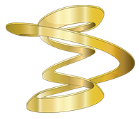 О необходимости проведения производственного контроля также имеются требования в следующих Федеральных законах:

Закон РФ от 07.02.1992 N 2300-1 «О защите прав потребителей»Статья 26 Федерального закона от 24 июня 1998 г. № 89-ФЗ «Об отходах производства и потребления»;Федеральный закон от 17 июля 1999 г. N 181-ФЗ «Об основах охраны труда в РФ»
Центр сертификации и обучения "ИСУ"
6
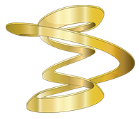 Организация и проведение производственного контроля за соблюдением санитарных правил и выполнением санитарно-противоэпидемических (профилактических) мероприятий
Санитарные правила СП 1.1.1058-01 с изменениями, изложенным в СП 1.1.2193-07 «Изменения и дополнения № 1 к СП 1.1.1058-01»

1.1. Санитарные правила «Организация и проведение производственного контроля за соблюдением санитарных правил и выполнением санитарно-противоэпидемических (профилактических) мероприятий» (далее - санитарные правила) определяют порядок организации и проведения ПК за соблюдением санитарных правил и выполнением санитарно-противоэпидемических (профилактических) мероприятий и предусматривают обязанности юридических лиц и индивидуальных предпринимателей по выполнению их требований.

1.5. Юридические лица и индивидуальные предприниматели в соответствии с осуществляемой ими деятельностью обязаны  … осуществлять ПК, в т.ч. посредством проведения лабораторных исследований и испытаний, за соблюдением санитарных правил и проведением санитарно-противоэпидемичес-ких (профилактических) мероприятий при выполнении работ и оказании услуг, а также при производстве, транспортировании, хранении и реализации продукции.
Центр сертификации и обучения "ИСУ"
7
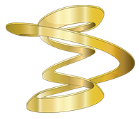 Обязанности юридических лиц и индивидуальных предпринимателей при осуществлении производственного контроля
      Юридическое лицо, индивидуальный предприниматель при выявлении нарушений санитарных правил на объекте производственного контроля должен принять меры, направленные на устранение выявленных нарушений и недопущение их возникновения, в т.ч.:
       - приостановить либо прекратить свою деятельность или работу отдельных цехов, участков, эксплуатацию зданий, сооружений, оборудования, транспорта, выполнение отдельных видов работ и оказание услуг;
       - прекратить использование в производстве сырья, материалов, не соответствующих установленным требованиям и не обеспечивающих выпуск продукции безопасной (безвредной) для человека, снять с реализации продукцию, не соответствующую санитарным правилам и представляющую опасность для человека и принять меры по применению (использованию) такой продукции в целях, исключающих причинение вреда человеку, или ее уничтожению;
       - информировать орган, уполномоченный на осуществление государственного санитарно-эпидемиологического надзора о мерах, принятых по устранению нарушений санитарных правил;
      - принять другие меры, предусмотренные действующим законодательством.
Центр сертификации и обучения "ИСУ"
8
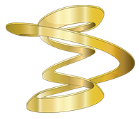 Юридические лица и индивидуальные предприниматели обязаны выполнять не только требования санитарного законодательства, но и постановления и предписания должностных лиц органов, осуществляющих государственный санитарно-эпидемиологический надзор, - Роспотребнадзора. Кроме этого, орган Роспотребнадзора может направить в организацию запрос о представлении информации о результатах производственного контроля, ответ на который обязателен. Порядок и форма запроса устанавливаются органами Роспотребнадзора.
Законодательством РФ также установлено право должностных лиц Роспотребнадзора осуществлять проверки организаций, порядок проведения которых регламентируется Положением о Федеральной службе по надзору в сфере защиты прав потребителей и благополучия человека , Федеральным законом от 26.12.2008 N 294-ФЗ "О защите прав юридических лиц и индивидуальных предпринимателей при осуществлении государственного контроля (надзора) и муниципального контроля" и Методическими рекомендациями по применению норм данного Закона (Утверждены Приказом Роспотребнадзора от 24.03.2010 N 103).
Центр сертификации и обучения "ИСУ"
9
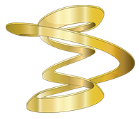 Организация государственного санитарно-эпидемиологического надзора за осуществлением производственного контроля      

      Надзор за организацией и проведением юридическими лицами и индивидуальными предпринимателями ПК является составной частью государственного санитарно-эпидемиологического надзора, осуществляемого уполномоченными органами.
      Органы, уполномоченные осуществлять государственный санитарно-эпидемиологический надзор, без взимания платы с юридических и физических лиц по их обращениям обязаны предоставить информацию о государственных санитарно-эпидемиологических правилах, гигиенических нормативах, методах и методиках контроля факторов среды обитания человека, которые должны быть в наличии на объекте, и о перечне химических веществ, биологических, физических и иных факторов, в отношении которых необходима организация лабораторных исследований и испытаний, с указанием точек, в которых осуществляются отбор проб, лабораторные исследования и испытания, периодичности отбора проб и проведения лабораторных исследований и испытаний.
Центр сертификации и обучения "ИСУ"
10
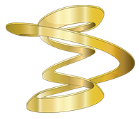 В результате проверки сотрудники Роспотребнадзора могут установить следующие нарушения:
- непроведение ПК;
- отсутствие программы ПК;
- отсутствие лабораторных исследований в определенных санитарным законодательством случаях;
- нарушение технических регламентов и санитарных, санитарно-эпидемиологических правил;
- отсутствие у персонала медицинских книжек;
- отсутствие журнала регистрации результатов медосмотров, прохождения гигиенической подготовки и аттестации; и др.

     Юридические лица и индивидуальные предприниматели, осуществляющие ПК, несут ответственность за своевременность, полноту и достоверность его осуществления. При выявлении нарушений порядка ПК должностные лица Роспотребнадзора выдают работодателю предписание об устранении выявленных нарушений с указанием сроков их устранения, а также привлекают лиц, допустивших выявленные нарушения, к ответственности.
     Предписание об устранении выявленных нарушений должно быть выдано в течение трех рабочих дней с момента установления факта нарушения. В случае невыполнения предписания в установленный срок виновный может быть привлечен к ответственности согласно ст. 19.5 КоАП РФ.
Центр сертификации и обучения "ИСУ"
11
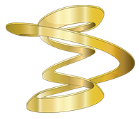 За непроведение ПК и отсутствие его программы Роспотребнадзор может привлечь торговую организацию к административной ответственности по ст. 6.3 КоАП РФ. Данной нормой предусмотрена ответственность за нарушение законодательства в области обеспечения санитарно-эпидемиологического благополучия населения, выразившееся, например, в нарушении действующих санитарных правил. Наказание для юридических лиц — штраф от 10 000 до 20 000 руб. или административное приостановление деятельности на срок до 90 суток.
        Кроме того, в ч. 2 ст. 14.4. КоАП РФ закреплена административная ответственность за продажу товаров, выполнение работ либо оказание населению услуг с нарушением требований технических регламентов и санитарных правил — штраф от 40000 до 50 000 руб. с конфискацией товаров или без таковой либо административное приостановление деятельности на срок до 90 суток с конфискацией товаров или без таковой.
        В случаях, когда административная ответственность за нарушение санитарных правил и норм помимо общих норм ст. 6.3 КоАП РФ предусмотрена другими статьями данного Кодекса, действия лица квалифицируются по специальной норме. То есть ч. 2 ст.14.4 КоАПРФ признается специальной нормой по отношению к ст. 6.3 КоАП РФ
Центр сертификации и обучения "ИСУ"
12
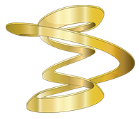 В соответствии с Федеральным законом от 02.01.2000 N 29-ФЗ «О качестве и безопасности пищевых продуктов» также предусмотрена ответственность  при причинении вреда здоровью людей, а также за сокрытие фактов, создающих угрозу жизни и здоровью человека. 
       Вред, причиненный жизни, здоровью или имуществу гражданина либо имуществу юридического лица вследствие недостатков пищевых продуктов, материалов и изделий, а также недостатков услуг, оказываемых в сфере общественного питания, в части их качества и безопасности, подлежит возмещению в соответствии с гражданским законодательством.
Предусмотрены санкции за непредоставление информации о проведении ПК (Статья 19.7 КоАП РФ) и неуплату штрафа (Статья 20.25 КоАП РФ)
Центр сертификации и обучения "ИСУ"
13
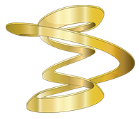 Объектами ПК являются:
	- производственные, общественные помещения, здания, сооружения, 	- санитарно-защитные зоны, зоны санитарной охраны, 
	- оборудование, 
	- транспорт, 
	- технологическое оборудование, 
	- технологические процессы, 
	- рабочие места, используемые для выполнения работ, оказания услуг, 	- сырье, полуфабрикаты, готовая продукция, 
	- отходы производства и потребления
Центр сертификации и обучения "ИСУ"
14
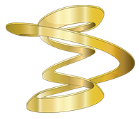 2. Порядок организации и проведения производственного контроля

Производственный контроль включает:
а) наличие официально изданных санитарных правил, методов и методик контроля факторов среды обитания в соответствии с осуществляемой деятельностью;
б) осуществление (организацию) лабораторных исследований и испытаний в случаях, установленных настоящими санитарными правилами и другими государственными санитарно-эпидемиологическими правилами и нормативами:
- на границе санитарно-защитной зоны и в зоне влияния предприятия, на территории (производственной площадке), на рабочих местах с целью оценки влияния производства на среду обитания человека и его здоровье;
сырья, полуфабрикатов, готовой продукции и технологий их производства, хранения, транспортировки, реализации и утилизации; 
в) организацию медицинских осмотров, профессиональной гигиенической подготовки и аттестации должностных лиц и работников организаций, деятельность которых связана с производством, хранением, транспортированием и реализацией пищевых продуктов и питьевой воды, воспитанием и обучением детей, коммунальным и бытовым обслуживанием населения;
Центр сертификации и обучения "ИСУ"
15
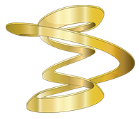 2. Порядок организации и проведения производственного контроля

г) контроль за наличием сертификатов, санитарно-эпидемиологических заключений, личных медицинских книжек, санитарных паспортов на транспорт, иных документов, подтверждающих качество, безопасность сырья, полуфабрикатов, готовой продукции и технологий их производства, хранения, транспортирования, реализации и утилизации в случаях, предусмотренных действующим законодательством;
д) обоснование безопасности для человека и окружающей среды новых видов продукции и технологии ее производства, критериев безопасности и (или) безвредности факторов производственной и окружающей среды и разработка методов контроля, в т.ч. при хранении, транспортировании и утилизации продукции, а также безопасности процесса выполнения работ, оказания услуг;
е) ведение учета и отчетности, установленной действующим законодательст-вом по вопросам, связанным с осуществлением производственного контроля;
Центр сертификации и обучения "ИСУ"
16
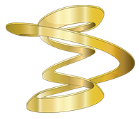 2. Порядок организации и проведения производственного контроля

ж) своевременное информирование населения, органов местного самоуправления, органов и учреждений государственной санитарно-эпидемиологической службы Российской Федерации об аварийных ситуациях, остановках производства, о нарушениях технологических процессов, создающих угрозу санитарно-эпидемиологическому благополучию населения;
и) визуальный контроль специально уполномоченными должностными лицами (работниками) организации за выполнением санитарно-противоэпидемических (профилактических) мероприятий, соблюдением санитарных правил, разработкой и реализацией мер, направленных на устранение выявленных нарушений.

2.5. Номенклатура, объем и периодичность лабораторных исследований и испытаний определяются с учетом санитарно-эпидемиологической характеристики производства, наличия вредных производственных факторов, степени их влияния на здоровье человека и среду его обитания. Лабораторные исследования и испытания осуществляются юридическим лицом, индивидуальным предпринимателем самостоятельно, либо с привлечением лаборатории, аккредитованной в установленном порядке.
Центр сертификации и обучения "ИСУ"
17
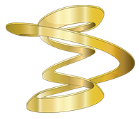 2. Порядок организации и проведения производственного контроля

2.6. Программа (план) ПК составляется юридическим лицом, индивидуальным предпринимателем до начала осуществления деятельности, а для осуществляющих деятельность юридических лиц, индивидуальных предпринимателей влияющих на санитарно-эпидемиологическую обстановку и (либо) создающих угрозу санитарно-эпидемиологическому благополучию населения - не позднее трех месяцев со дня введения в действие настоящих санитарных правил без ограничения срока действия. Необходимые изменения, дополнения в программу (план) ПК вносятся при изменении вида деятельности, технологии производства, других существенных изменениях деятельности юридического лица, индивидуального предпринимателя.
Разработанная программа (план) ПК утверждается руководителем организации, индивидуальным предпринимателем либо уполномоченными в установленном порядке лицами.
2.7. Мероприятия по проведению ПК осуществляются юридическими лицами и индивидуальными предпринимателями. Ответственность за своевременность организации, полноту и достоверность осуществляемого ПК несут юридические лица, индивидуальные предприниматели.
2.8. Юридические лица и индивидуальные предприниматели представляют информацию о результатах ПК по запросам органов, уполномоченных осуществлять государственный санитарно-эпидемиологический надзор.
Центр сертификации и обучения "ИСУ"
18
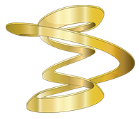 Требования к программе производственного контроля
Программа ПК составляется по произвольной форме и должна включать следующие данные.
1. Перечень официально изданных санитарных правил, методов и методик контроля факторов среды обитания в соответствии с осуществляемой деятельностью.
2. Перечень должностных лиц, на которых возложены функции по осуществлению ПК.
3. Перечень химических веществ, биологических, физических и иных факторов, а также объектов ПК, представляющих потенциальную опасность для человека и среды его обитания, в отношении которых необходима организация лабораторных исследований с указанием точек, в которых осуществляется отбор проб (проводятся лабораторные исследования); периодичность отбора проб (проведения лабораторных исследований).
Основанием для определения перечня химических веществ, биологических, физических и иных факторов, выбора точек, в которых осуществляются отбор проб, лабораторные исследования, определения периодичности отбора проб и проведения исследований, в т.ч. в санитарно-защитной зоне и в зоне влияния предприятия, являются санитарные правила, гигиенические нормативы и данные санитарно-эпидемиологической оценки.
4. Перечень должностей работников, подлежащих медицинским осмотрам, профессиональной гигиенической подготовке и аттестации.
5. Перечень осуществляемых юридическим лицом, индивидуальным предпринимателем работ и услуг, выпускаемой продукции, а также видов деятельности, представляющих потенциальную опасность для человека и подлежащих санитарно-эпидемиологической оценке, сертификации, лицензированию.
Центр сертификации и обучения "ИСУ"
19
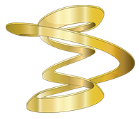 Требования к программе производственного контроля

6. Мероприятия, предусматривающие обоснование безопасности для человека и окружающей среды продукции и технологии ее производства, критериев безопасности и (или) безвредности факторов производственной и окружающей среды и разработка методов контроля, в т.ч. при хранении, транспортировании, реализации и утилизации продукции, а также безопасности процесса выполнения работ, оказания услуг.
7. Перечень форм учета и отчетности, установленной действующим законодательством по вопросам, связанным с осуществлением ПК.
8. Перечень возможных аварийных ситуаций, связанных с остановкой производства, нарушениями технологических процессов, иных создающих угрозу санитарно-эпидемиологическому благополучию населения ситуаций, при возникновении которых осуществляется информирование населения, органов местного самоуправления, органов, уполномоченных осуществлять госсанэпиднадзор.
9. Другие мероприятия, проведение которых необходимо для осуществления эффективного контроля за соблюдением санитарных правил и гигиенических нормативов, выполнением санитарно-противоэпидемических (профилактических) мероприятий. Перечень указанных мероприятий определяется степенью потенциальной опасности для человека деятельности (выполняемой работы, оказываемой услуги), осуществляемой на объекте ПК, мощностью объекта, возможными негативными последствиями нарушений санитарных правил.
Центр сертификации и обучения "ИСУ"
20
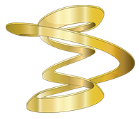 Письмо Федеральной службы по надзору в сфере защиты прав потребителей и благополучия человека от 13 апреля 2009 г. № 01/4801-9-32 “О типовых программах производственного контроля”

1. Объекты, выполнение лабораторно-инструментальных исследований на которых в рамках производственного контроля, обязательно:

8. Предприятия пищевой промышленности;
9. Предприятия общественного питания;
10. Организации оптовой и розничной продовольственной торговли;
Центр сертификации и обучения "ИСУ"
21
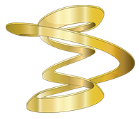 Примерная типовая программалабораторно-инструментальных исследований в рамках производственного контроля на предприятиях пищевой промышленности
Входной контроль показателей качества и безопасности сырья и компонентов 
Объект исследования: сырье и компоненты 
Определяемые показатели:  требования к упаковке и маркировке; соответствие видов и наименований поступившего сырья и компонентов маркировке на упаковке и товарно-сопроводительной документации; соответствие принадлежности продукции к партии, указанной в сопроводительной документации; соответствие упаковки и маркировки товара требованиям санитарных правил и нормативов, государственных стандартов (объем информации, наличие текста на русском языке и т.д.); Лабораторный контроль сырья и компонентов: - органолептические, физико-химические показатели; - уровни содержания потенциально опасных химических соединений; - микробиологические, паразитологические показатели (рыба и нерыбные объекты промысла, мясо и мясные продукты, свежие и cвeжeзaмоpoжeнныe зелень, ягоды, фрукты, овощи, питьевая вода централизованных систем питьевого водоснабжения) 
Периодичность ПК: каждая партия сырья , и компонентов, а также В соответствии с требованиями ТР, отраслевых Инструкций и иных нормативных документов
Нормативные и методические документы: Технические регламенты на соответствующие виды продукции, Федеральный закон от 02.01.2000 г. N 29 "О качестве и безопасности пищевых продуктов", ГОСТ Р 51074-2003, СанПиН 2.3.2.1078-01; нормативная и техническая документация
Центр сертификации и обучения "ИСУ"
22
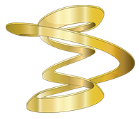 2. Контроль на этапе технологических процессов производства пищевых продуктов

 Объект исследования: Процессы производства; продукты переработки (готовая продукция) 
Определяемые показатели: Технологический лабораторный контроль устанавливается предприятием-изготовителем в соответствии с отраслевыми инструкциями и другими нормативными документами с учетом определенных предприятием-изготовителем контрольных критических точек: по микробиологическим, физико-химическим показателям, показателям безопасности пищевых продуктов на технологических этапах производства. Лабораторные исследования воды питьевой: органолептические, физико-химические, микробиологические показатели. 
Периодичность ПК: В зависимости от вида производимой продукции - в соответствии с требованиями технических регламентов, отраслевых Инструкций и иных документов, регламентирующих порядок и периодичности контроля органолептических и физико-химических показателей, а также содержания микробиологических, паразитологических и химических загрязнителей в поступающем сырье и компонентах  от 1 раза в месяц до 1 раза в год или для каждой партии продукции.
Нормативные и методические документы: Технические регламенты на соответствующие виды продукции, Федеральный закон от 02.01.2000 г. N 29 "О качестве и безопасности пищевых продуктов", ГОСТ Р 51074-2003, СанПиН 2.3.2.1078-01; нормативная и техническая документация
Центр сертификации и обучения "ИСУ"
23
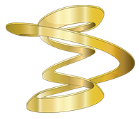 3. Производственная среда
 
Объект исследования:  условия труда на рабочем месте (рабочей зоне)
Определяемые показатели: параметры, получаемые при инструментальных исследованиях вредных и опасных производственных факторов на рабочем месте и рабочей поверхности: физических факторов, тяжести и напряженности труда, химических факторов.
Периодичность ПК: 2 раза в год
Нормативные и методические документы: СП 1.1.1058-01 СП 1.1.3193-07 СанПиН 2.3.4.551-96 Постановление Минтруда России N 12 от 14.03.97 Р 2.2.2006-05 

Объект исследования:  Санитарно- эпидемиологический режим; санитарная обработка помещений, оборудования, инвентаря 
Определяемые показатели: Смывы с объектов производственного оборудования, инвентаря, резервуаров, тары, рук и спецодежды персонала 
Периодичность ПК: В зависимости от вида производимой продукции - в соответствии с требованиями ТР, отраслевых Инструкций и иных документов, регламентирующих порядок и периодичности контроля микробиологических и паразитологических загрязнителей с целью контроля режимов мойки и дезинфекции 
Нормативные и методические документы: Технические регламенты на соответствующие виды продукции, нормативная и техническая документация
Центр сертификации и обучения "ИСУ"
24
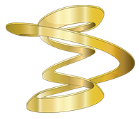 4. Санитарно-защитная зона 
 
Объект исследования:  факторы окружающей среды 
Определяемые показатели: лабораторные и инструментальные исследования: 
атмосферный воздух (химические показатели); 
шум. 
Периодичность ПК: объемы и периодичность устанавливается проектом организации санитарно-защитной зоны 
Нормативные и методические документы: Федеральный закон от 30.03.1999 г. N 52-ФЗ "О санитарно-эпидемиологическом благополучии населения", СанПиН 2.2.1/ 2.1.1.1200-03, другие НД.

       Представленный план минимальных лабораторно-инструментальных исследований является одним из разделов программы производственного контроля, разрабатываемой юридическим лицом или индивидуальным предпринимателем в соответствии с требованиями технических регламентов, государственных санитарно-эпидемиологических правил и нормативов и других нормативных правовых актов.

Программа ПК может включать в себя перечень мероприятий, направленных на соблюдение в компании санитарного законодательства, и график их исполнения. 
Под такими мероприятиями понимаются дератизация, дезинфекция, дезинсекция, контроль качества дезинфекции, контроль качества продукции,  контроль состояния здоровья персонала и другие.
Центр сертификации и обучения "ИСУ"
25
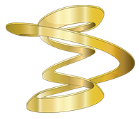 Для оформления Программы Производственного Контроля могут также понадобиться:
Договор на проведение дезработ (дератизация, дезинсекция);
Ассортиментный перечень продукции (для предприятий торговли);
Договор на стирку белья (для предприятий общепита и торговли);
Договор на утилизацию люминисцентных ламп;
Договор на вывоз мусора (ТБО);
Личные медицинские книжки сотрудников (для предприятий общепита и торговли);
Договор на проведение дезинфекционных работ в системах вентиляции и кондиционирования.
Центр сертификации и обучения "ИСУ"
26
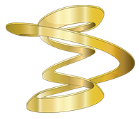 О лабораториях, привлекаемых к проведению ПК



Выполнение Программы производственного контроля позволит Вам:
избежать штрафов Роспотребнадзора,
своевременно выполнять полученные предписания Роспотребнадзора, 
быстро получить заключение Роспотребнадзора при необходимости, 
соблюдать требования СанПиН в помещениях Вашей организации, 
получать полную информацию о проведении производственного контроля в Вашей организации.

Срок действия Программы ПК законом не установлен.
Но важно помнить, что при изменениях в работе организации – при изменении вида деятельности, технологии производства, реконструкции,  перепрофилировании объекта, реорганизации рабочих мест, изменениях в штатной структуре, в перечне оказываемых услуг и т.д., в Программу ПК также следует внести изменения
Центр сертификации и обучения "ИСУ"
27
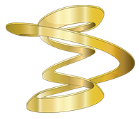 СПАСИБО ЗА ВНИМАНИЕ
Центр сертификации и обучения "ИСУ"
28